Lean Today to Change Tomorrow  Successfully Implementing Lean Six Sigma
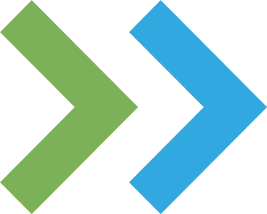 Mike Sibley, CPA, LSS Black Belt	                December 11, 2015
……………………………………………………………………………………………………………………………………………………………………………………………………………………………..…..
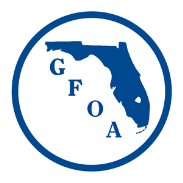 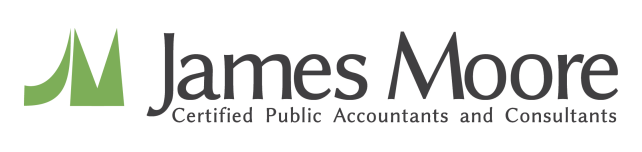 Providing Tax, Auditing, Accounting & Controllership, Technology Solutions, Consulting, and Wealth Management Services Since 1964.
[Speaker Notes: BBP/Mike]
Agenda
Introduction to Lean Six Sigma
Simulation
5 Principles of Lean
9 Categories of Waste
Lean Practices in Action
Success Stories
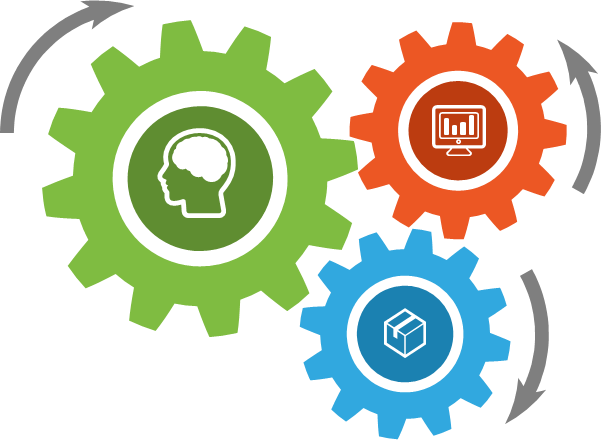 [Speaker Notes: Mike]
What is the Goal?
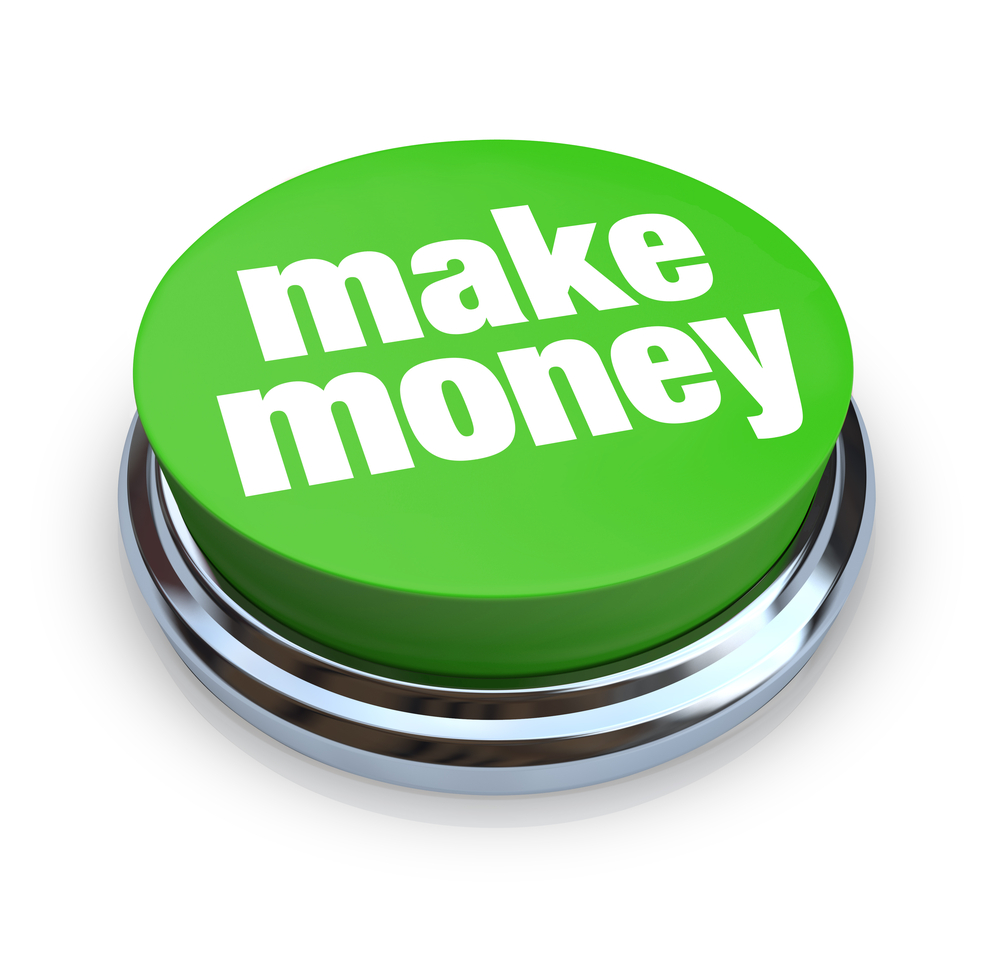 [Speaker Notes: Mike
Decrease costs
Taxpayer dollars can go to more services]
Benefits of Implementation
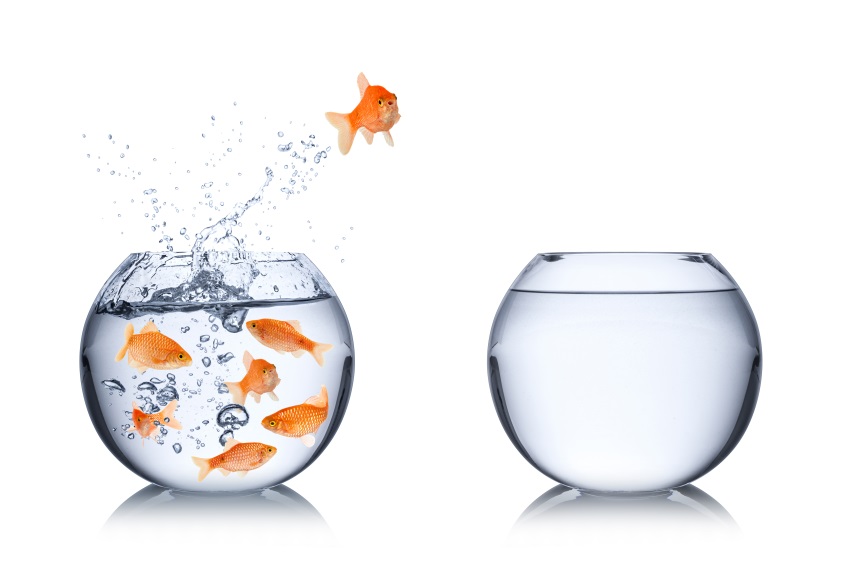 Increased throughput and capacity
Better quality from the start
Less management time in “the mud”
Allows time for high level activities and identifying value-adding solutions 
Increased citizen service and satisfaction!
Decreased costs
Reduced turnaround time
Improved employee morale
Decreased overtime
Better inventory management
Improved communication
Better utilization of people’s talents
[Speaker Notes: Mike]
Benefits of Implementation
Erie County, New York:
The first large county in the United States to implement Lean Six Sigma
Saved $2.2 million in 2008
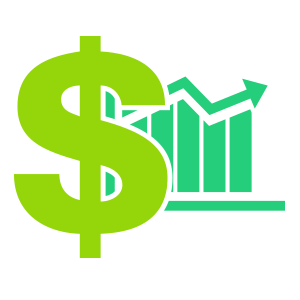 County of McHenry, Illinois:
Used Lean for its development regulation processing
Lean reduced internal processing time by 75% without requiring an investment in new technology
City of Conroe, Texas:
Wanted to imbed a Lean culture into the organization. Selected staff members were trained in Lean concepts.
$2 million in combined real-dollar savings in their $42 million general fund budget and $14.7 million enterprise fund budget
[Speaker Notes: BBP
We’ll share more success stories later.

“The University at Buffalo's Center for Industrial Effectiveness (the Center) is the prime agent making Erie County of Western New York the first large county in the United States to implement Lean Six Sigma … The first round of improvement projects alone – which included improving fleet management, decreasing overtime and more - saved $2.2 million in 2008…” – Center for Industrial Effectiveness, University at Buffalo

The County of McHenry, Illinois used Lean for its development regulation processing. Lean reduced internal processing time by 75% without requiring an investment in new technology. 

The City of Conroe, Texas had a goal of imbedding a Lean culture into the organization. Selected staff members were trained in Lean concepts, and several Lean events were held. These efforts have resulted in a $2 million in combined real-dollar savings in their $42 million general fund budget and $14.7 million enterprise fund budget.]
What is Lean?
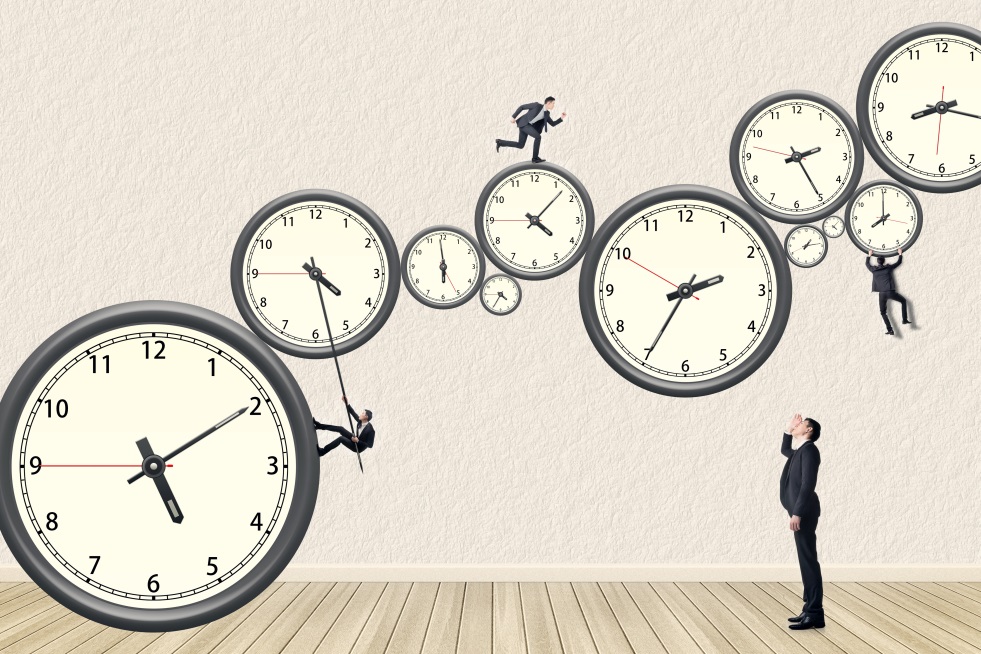 Velocity!
Efficiency
Capacity
Value
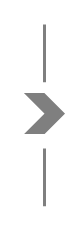 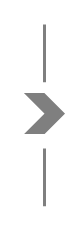 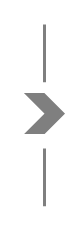 “Moving fast is not the same as going somewhere.”
What is Six Sigma?
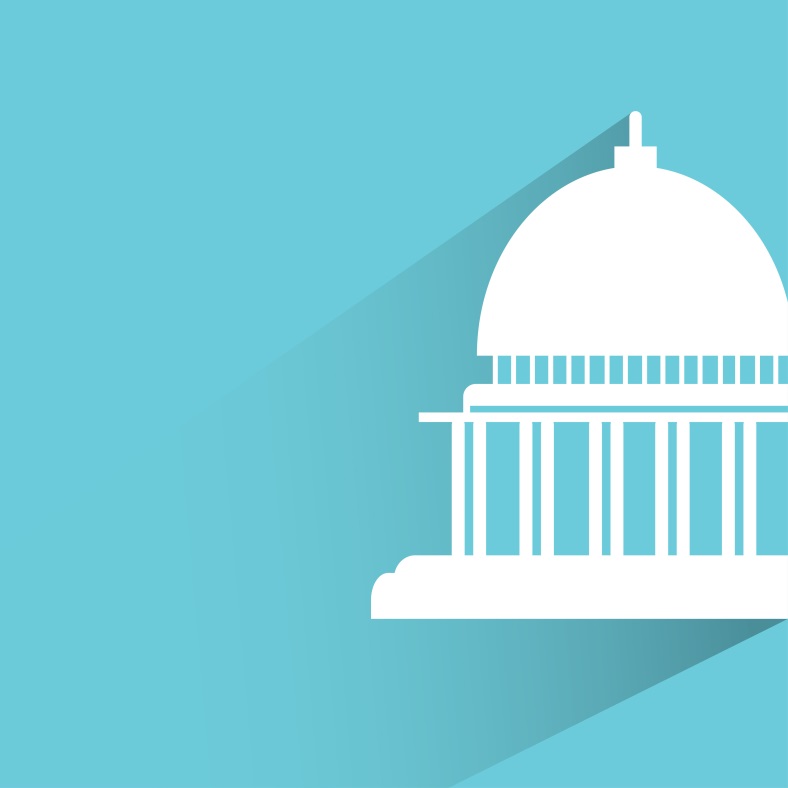 Quality!
Consistency
Capacity
Value
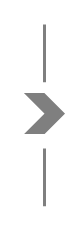 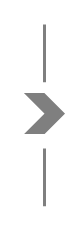 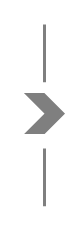 “There’s never time to do a job right, but always time to do it over.”
What is Lean Six Sigma?
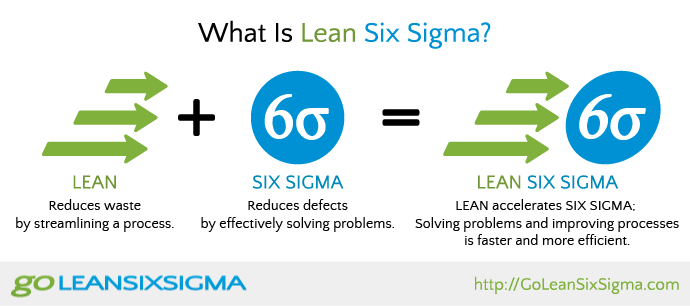 [Speaker Notes: Mike]
What Lean Six Sigma Is
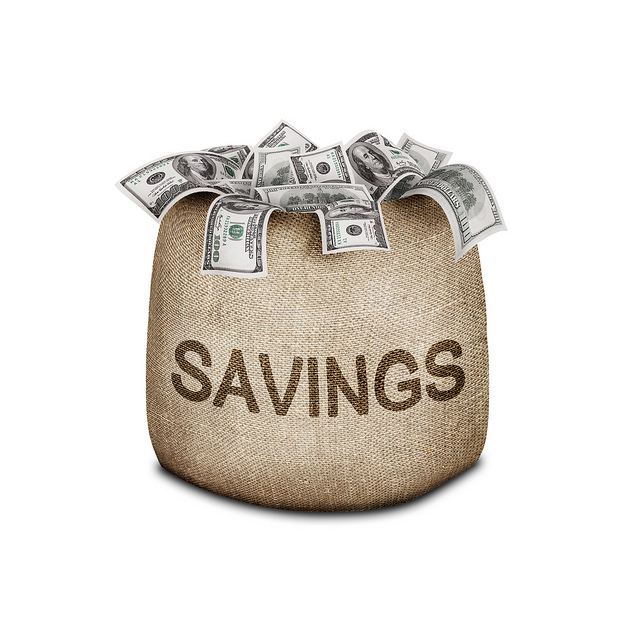 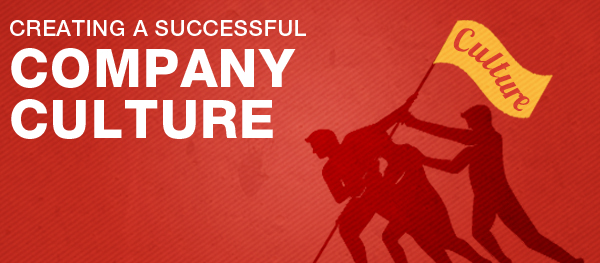 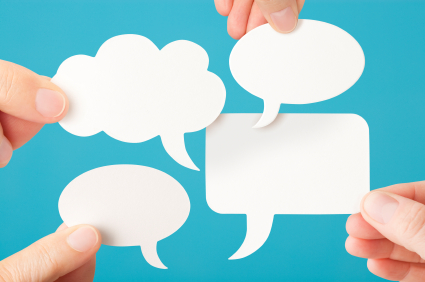 [Speaker Notes: Katie

Eliminate waste and non-value added activities to maximize efficiency
Improves consistency and quality of work performed
Improves communication among staff and across departments
Improves employee morale and accountability
Understanding what is valuable to customers (talk later about who those customers are)
Continuous improvement]
What Lean Six Sigma Is Not
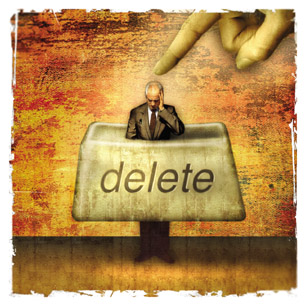 [Speaker Notes: Katie

Not about employee layoffs – new capacity can be redirected to take on new responsibilities
Not instant improvement – inefficiency didn’t happen overnight, and improvements won’t happen overnight either
Not flavor of the month – must have top management support]
Powerful Model for Process Improvement
[Speaker Notes: Katie]
Cross-Functional Team
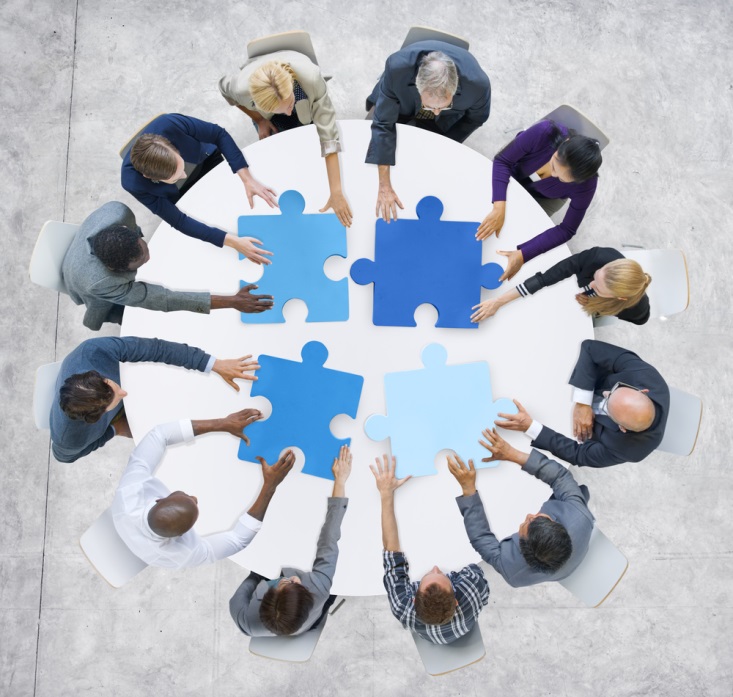 TOPS Model Lean Companies Use: 
Team-Oriented Problem Solving
Champion
Team leader
Facilitators
Cross-Functional	 Subject Experts
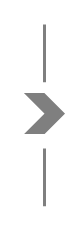 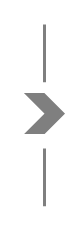 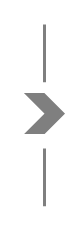 “No one knows the work like the people doing the work.” – Henry Ford
[Speaker Notes: Katie

Champion = executive
Team leader = key stakeholder of a process/department
Facilitators = certified in lean six sigma, can be internal or external
Subject experts = cross-functional team of employees, all levels, all departments]
Securing Buy-In
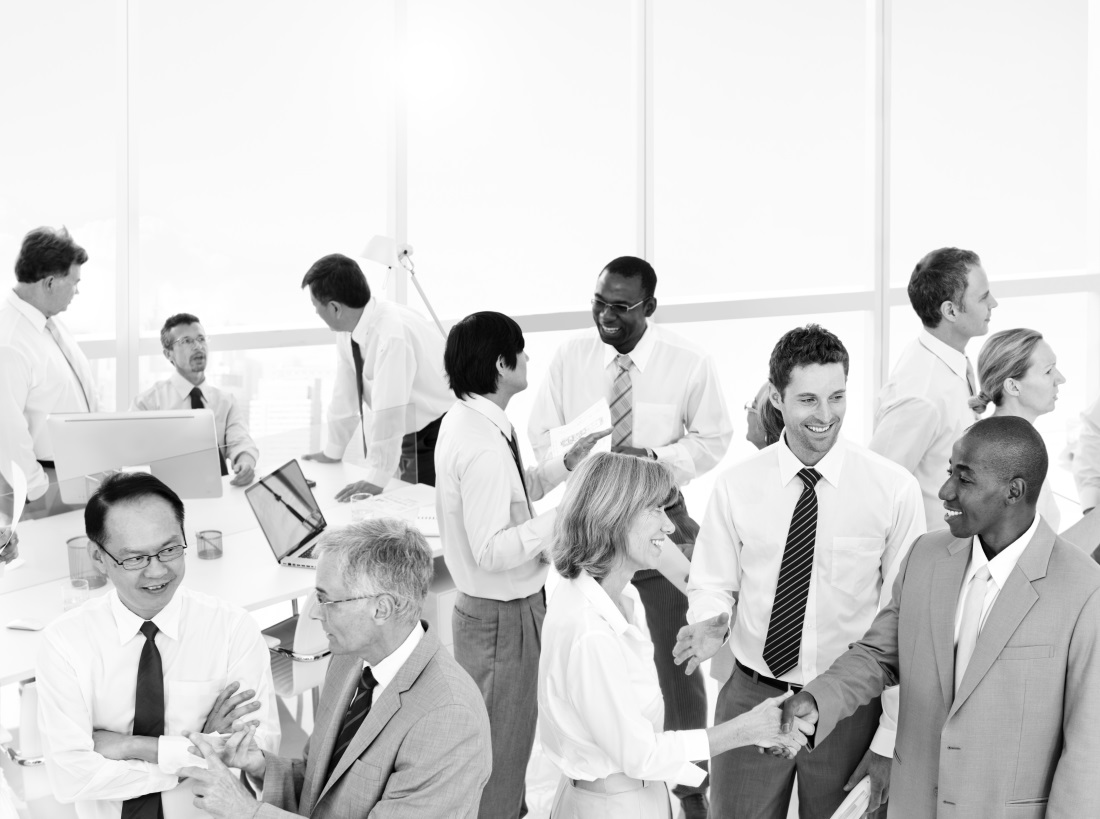 Management understanding & commitment is essential!
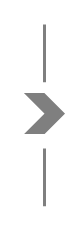 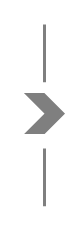 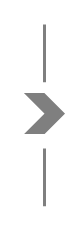 “Any fool can criticize, condemn and complain –
and most fools do.” - Dale Carnegie
[Speaker Notes: Katie

First comes understanding, then commitment. Not the other way around. You must understand what you are committing to.
If you aren’t part of the solution, you are part of the problem.

Management buy-in is critical. W/O this, the process will fail.]
Lean Simulation
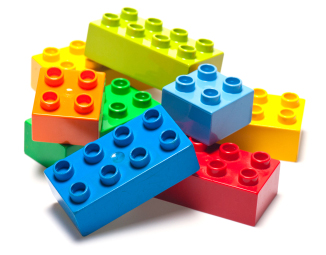 [Speaker Notes: Mike]
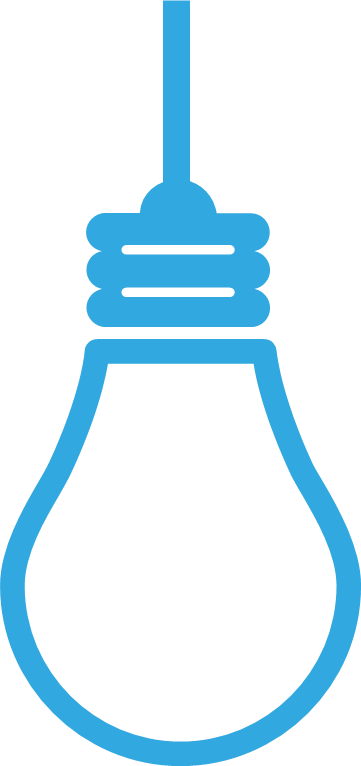 Lean Simulation Instructions
Follow instructions for each of the three exercises.
Be creative within instruction limits.
Ask questions immediately if not clear.
Observe what is going on around you.
Be prepared to discuss each of the exercises at the end of the demonstration.
[Speaker Notes: Mike]
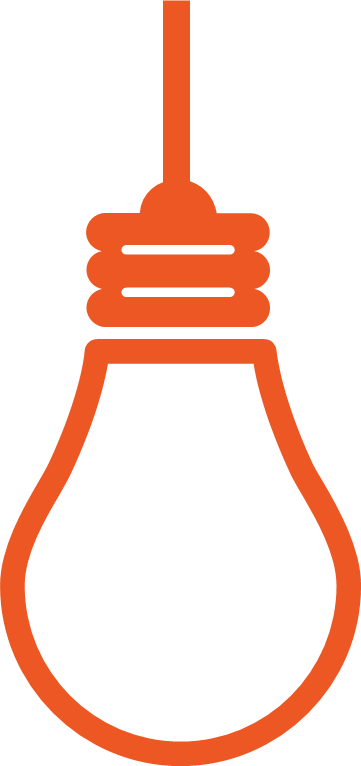 Exercise 1
Produce batch of 5 planes prior to transporting to next step. Keep on producing, do not stop.
You can not fix assembly mistakes from another operator.
Flip airplane upside down if you receive a reject.
Keep producing batches of 5 until we have completed our first defect free airplane.
Blocks need to be pushed tightly together.
[Speaker Notes: Mike]
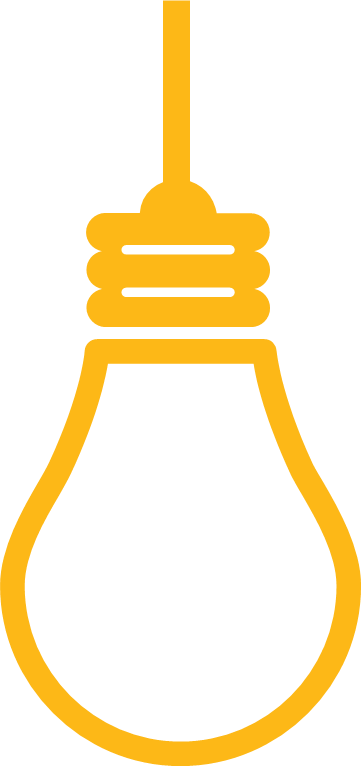 Exercise 2
Produce batch of 5 planes prior to transporting to next step. Keep on producing, do not stop.
You can not fix assembly mistakes from another operator.
Flip airplane upside down if you receive a reject.
We will stop production after 6 minutes.
Blocks need to be pushed tightly together.
[Speaker Notes: Mike]
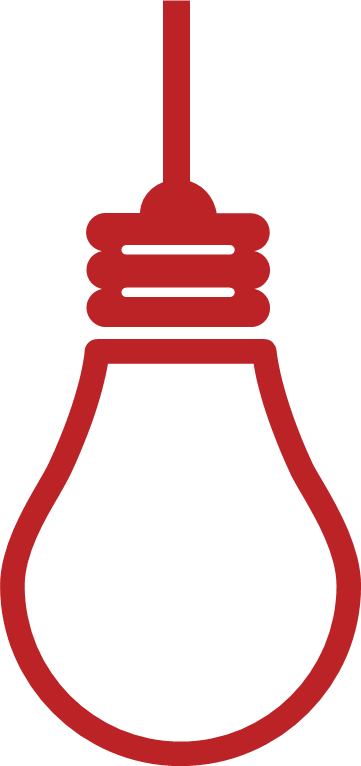 Exercise 3
We will reassign the QC job duties so they are adding more value to the process.
Produce 1 airplane and stage in WIP area and then you can not start assembling your next plane until the WIP is empty.
You can not fix assembly mistakes from another operator.
Flip airplane upside down if you receive a reject.
We will stop production after 6 minutes.
[Speaker Notes: Mike]
Lean Simulation
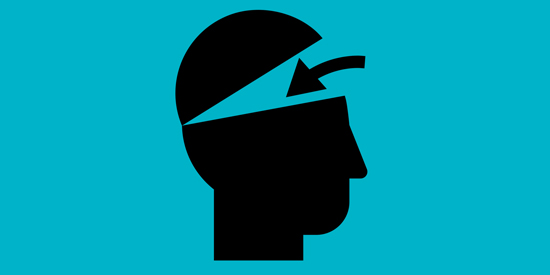 [Speaker Notes: Mike

Discussion of airplane exercises]
5 Principles of Lean
Customers define value
Identify the value stream – what is value added and what is “waste”?
Make the process flow
Implement “pull” to the process
Continuous Improvement
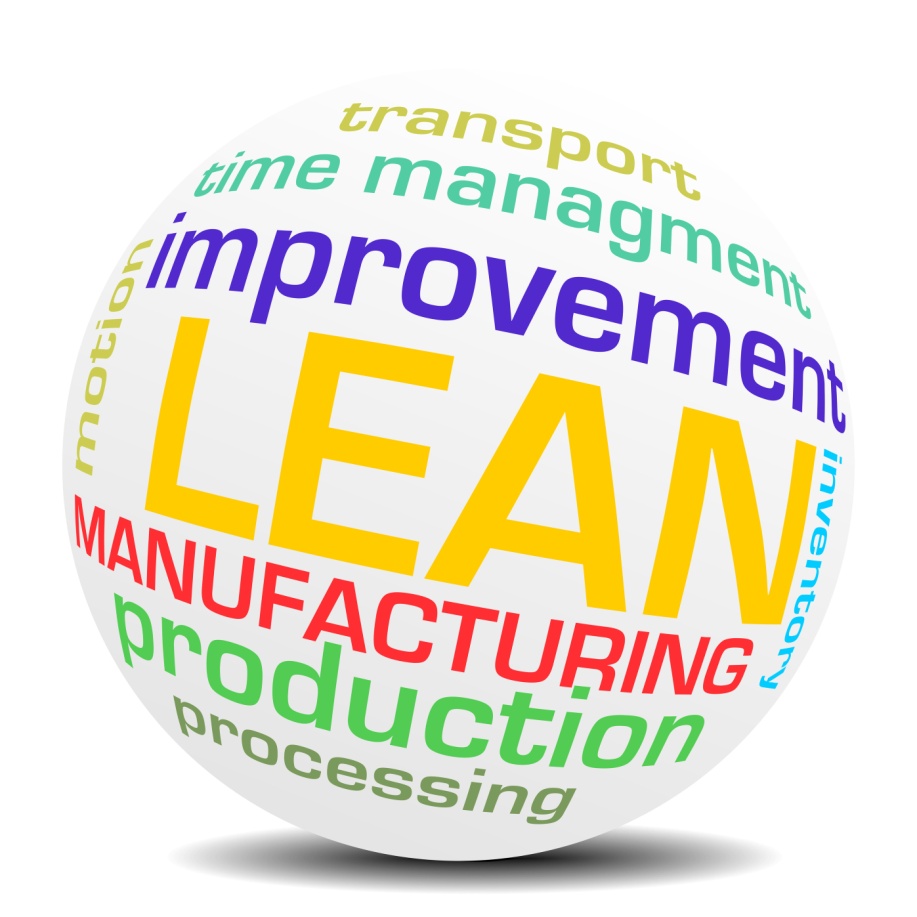 [Speaker Notes: Katie

Do only what the customer wants or is willing to pay for. Make sure you know what the customer values.

VS is the flow of information or production. Want to minimize non-value added steps.

Eliminate/reduce loops, rework and bottlenecks. Attempt to get to a point where no one is waiting on an upline or downline process. 

Today’s solution is not the end all, beat all of solutions. Constantly need to analyze the process. (iPhone analogy)]
The Voice of the Customer
Internal Customer:
The next step and/or person in the process
Any downstream process
External Customer:
The end customer who is paying for the service
Outside compliance agencies and readers of data
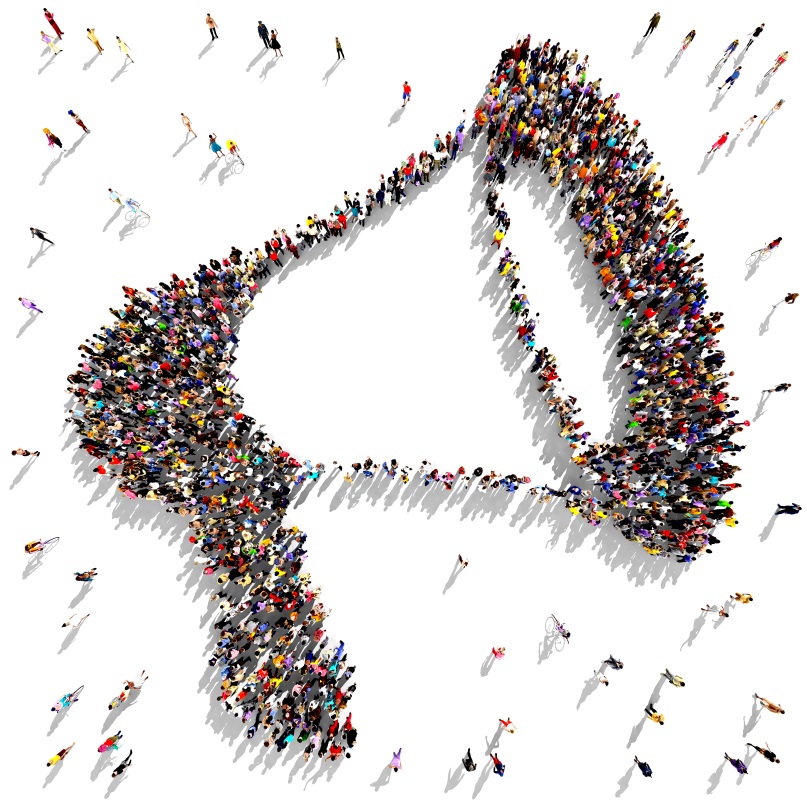 [Speaker Notes: Katie]
9 Categories of Waste in Processes
D	 
O	 
W 
N	 
T		 
I		 
M 
E		 
+
A
efects
verproduction
aiting
ot utilizing people’s talent
ransporting
nventory
otion
xcess Processing

ttitude
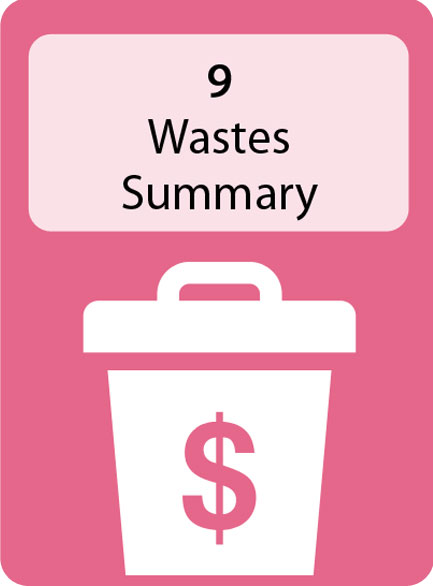 [Speaker Notes: Katie

Relate to toast]
DEFECTS
[Speaker Notes: Mike]
OVERPRODUCTION
[Speaker Notes: Mike]
WAITING
[Speaker Notes: Mike]
NOT UTILIZING PEOPLE’S TALENTS
[Speaker Notes: Mike]
TRANSPORTING
[Speaker Notes: Mike

T – How many hands does a process go through. Anything more than one will tend to increase time required to complete a process.]
INVENTORY
[Speaker Notes: Mike

I – Email buildup, work backlog, etc.]
MOTION
[Speaker Notes: Mike

5S
M – How is the office set up? Is it efficient? Do people waste motion by making extra, unnecessary trips to the copier, etc. Is the work station messy requiring moving of paper from one place to the next?]
EXCESS PROCESSING
[Speaker Notes: Mike

effort
80% of the problems are caused by 20% of the issues.

E – Striving for perfection when less than perfection is acceptable. Unnecessary w/p documentation, w/p preparation, etc.]
ATTITUDE
[Speaker Notes: Mike]
Symptoms of Inefficiency
Variation in process cycle times to customers
Waiting for customer information to filter in
Variation in processes between employees
Numerous and repeatable mistakes
Complex filing structure or inconsistent filing system
Excessive management time in the minute details – not enough time spent for high-level activities
Working ever harder, not smarter
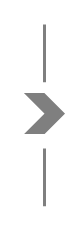 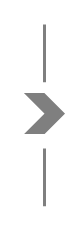 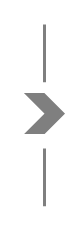 “Develop success from failures.” – Dale Carnegie
[Speaker Notes: Mike]
Where is Waste in Your Processes?
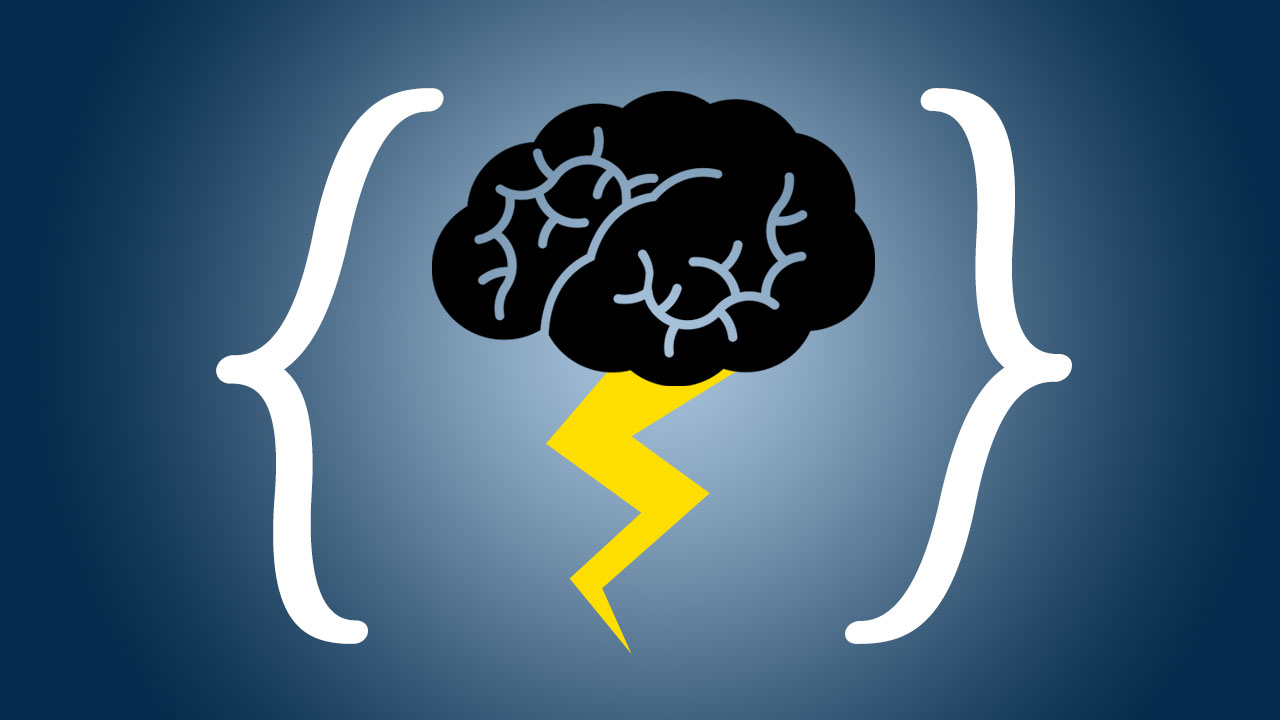 [Speaker Notes: Mike

Breakout sessions to discuss wastes in their processes]
Where Do You Start?
……………………………………………………………………………………………………………………………………………………………………………………………………………………………..…..
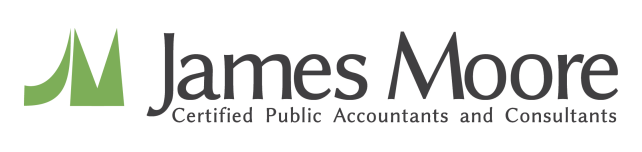 Providing Tax, Auditing, Accounting & Controllership, Technology Solutions, Consulting, and Wealth Management Services Since 1964.
[Speaker Notes: Katie

SIPOC helps you decide where to begin. 35,000 foot level]
Where Do You Start?
Meet new client
Understand client’s needs in new car
Present options to client, test drive
Co-agreement on
options, price & delivery
Complete credit check & financing
Sign paperwork & hand over keys
……………………………………………………………………………………………………………………………………………………………………………………………………………………………..…..
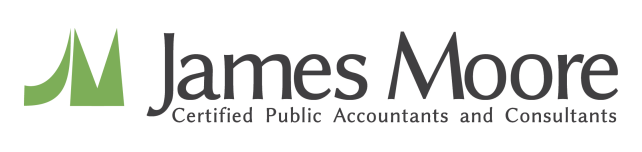 Providing Tax, Auditing, Accounting & Controllership, Technology Solutions, Consulting, and Wealth Management Services Since 1964.
[Speaker Notes: Katie

SIPOC example – process of buying a new car]
Customer
Value Stream Map
Manual Process
Waiting / Queue
Decision
Manual Process
Waiting / Queue
Manual Process
Manual Process
Manual Process
* Indicates inefficiency
……………………………………………………………………………………………………………………………………………………………………………………………………………………………..…..
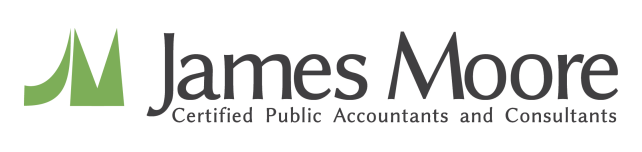 Providing Tax, Auditing, Accounting & Controllership, Technology Solutions, Consulting, and Wealth Management Services Since 1964.
[Speaker Notes: Katie

Measure phase. Value stream map. More at the 10,000 foot level.]
Cause & Effect
Problem: The stone on the Jefferson Memorial is deteriorating.
Cause: Frequent washing of the stone
The rest of the story ...
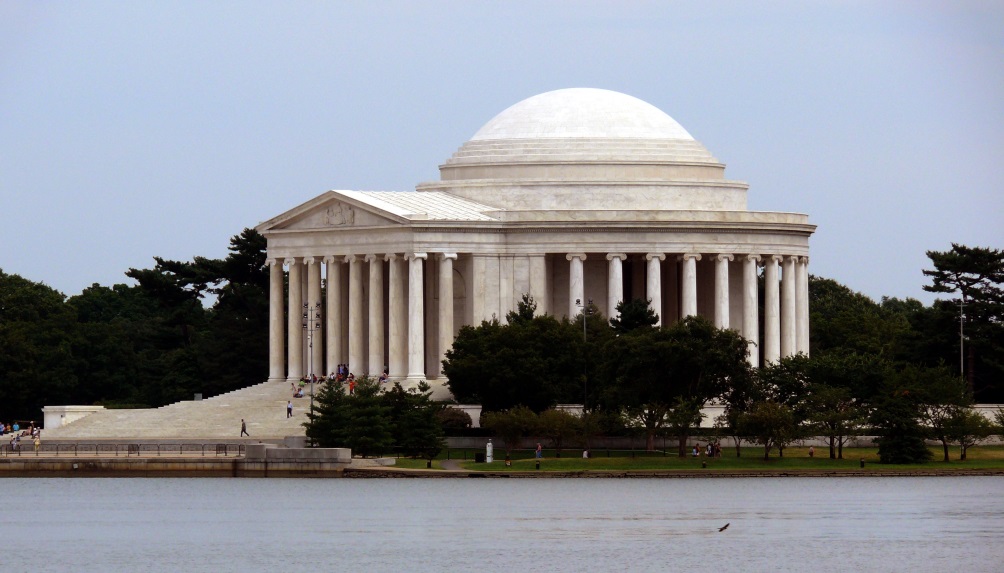 [Speaker Notes: Katie

Problem:  The stone on the Jefferson Memorial is deteriorating
Cause: Frequent washing of the stone

The rest of the story . . . 
The stone has to be washed frequently to clean off the bird dropping which pose a health hazard to tourists.
Why all of the bird droppings – the birds are attracted to the abundance of spiders which inhabit the memorial
Why all of the spiders?  The spiders feed on tiny insects called biting midges (winged insect similar to a mosquito which are very difficult to see with the naked eye).
Why the midges?  They are attracted to the light where they mate.  When the powerful spotlights that illuminate the memorial are turned on the midges go into a mating frenzy (spiders don’t sound so bad after all!)
Solution – turn the lights on one hour after sunset.  Midge population is down considerably, thus braking the food chain.]
Lean Practices in Action
Managing the front door
Setting consistent expectations and expecting consistent performance
Bust the bottlenecks
Level loading
Implement “pull” and reduce WIP
Utilizing lead time goals to help with project management
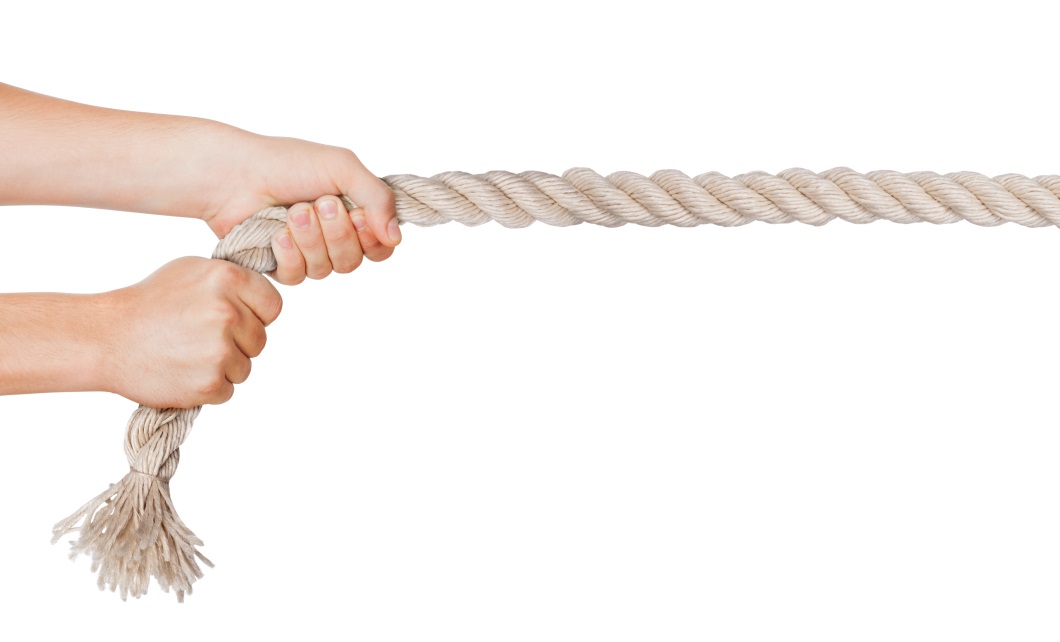 [Speaker Notes: Katie

Proper project management requires managing the external customer and the process. A failure in either will cause problems.]
What is “Managing the Front Door”?
Everything that is done prior to starting the job.
Being proactive can go a long way toward dictating how effective the job will be.
The more hours that can be moved out of higher capacity periods and into time periods of less constraint will alleviate bottlenecks.
Purposeful planning with clients up-front to set expectations in order to meet stated deadlines.
Preventing confusion and communication loops.
[Speaker Notes: Katie]
Quick Checks - Summary
Document expectations and responsibilities at each level in the process.
If used properly, each team member will be working towards the “Gold Standard” and will know exactly what to expect in their work product.
This includes technical and non-technical items.
Consider including metrics that help outline the success of each stage of the process.
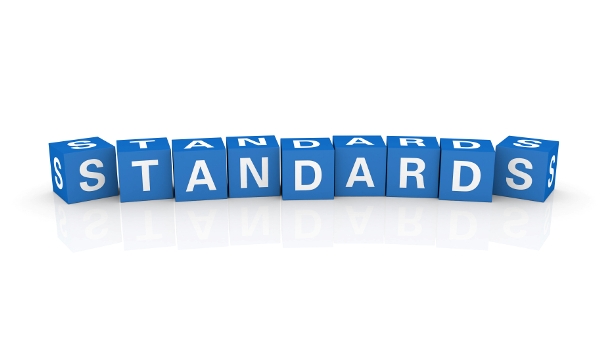 [Speaker Notes: Katie

Every person involved in the process must know what is expected of them. This is why communication and management buy-in are so important.
People involved in the process should be striving to provide the customer (internal and external) with highest quality (GOLD).
Consider doing collaborative review. Also, consider setting a time limit for just fixing someone’s work rather than writing a review point.

Quick checks increase consistency and quality.]
Quick Checks - Summary
Quick Checks help build consistency into the process at the various levels.
Quick Checks help build quality into the process at all levels.
Avoid the “hot potato syndrome” and get personnel at all levels to focus on providing only quality work to the next step.
Set the expectations and watch personnel strive to meet it. Too often we just fail to set expectations.
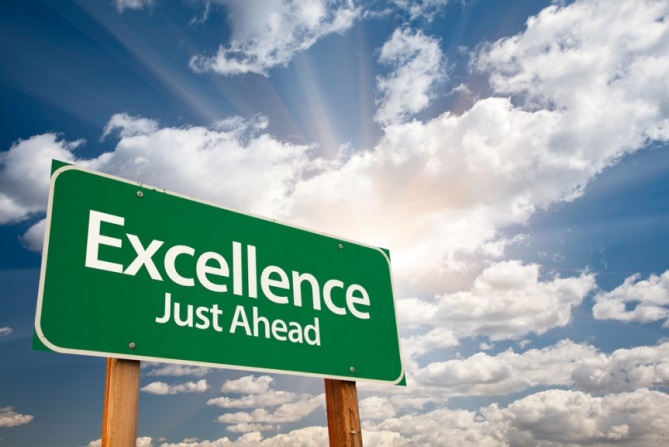 [Speaker Notes: Katie

Every person involved in the process must know what is expected of them. This is why communication and management buy-in are so important.
People involved in the process should be striving to provide the customer (internal and external) with highest quality (GOLD).
Consider doing collaborative review. Also, consider setting a time limit for just fixing someone’s work rather than writing a review point.

Quick checks increase consistency and quality.

Elaborate that lack of expectations leads to individuals setting their own standards that are not “gold”. 


How often do individuals just play hot potato to get it off their desk and then let the reviewer make comments? Is this effective?]
Ways to Bust the Bottlenecks
Eliminate non-value add activities
Level-load work responsibilities
Develop consistent work practices
Quality control before the bottleneck
Minimize re-work and loops
Avoid batch processing
Triage
Add resources
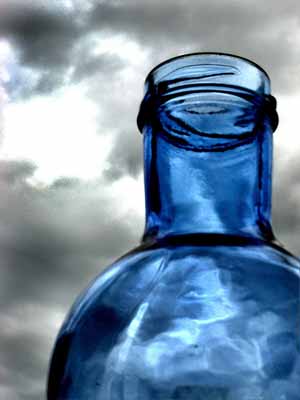 [Speaker Notes: Katie]
Level Loading
3R’s – Right people, right roles, right time.
Without this you will most likely end up with bottlenecks because you will have higher level people performing way too much lower level work (and possibly vice versa).
It is important to shift workload to the level and expertise it’s most practically done at. 
Match capabilities to the job.
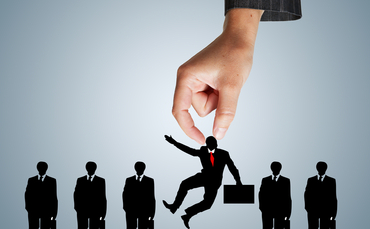 [Speaker Notes: Katie]
Lead Time Goals
While “managing the front door”, expectationsare extremely effective in helping employees manage work load.
Without setting these expectations, work tends to drag out. We begin to lose discipline. We think we still have plenty of time available until the deadline and it is easier to pick something else up.
Setting time goals gives us an internal deadline to strive for – since it is human nature to procrastinate to a deadline.
It builds discipline.
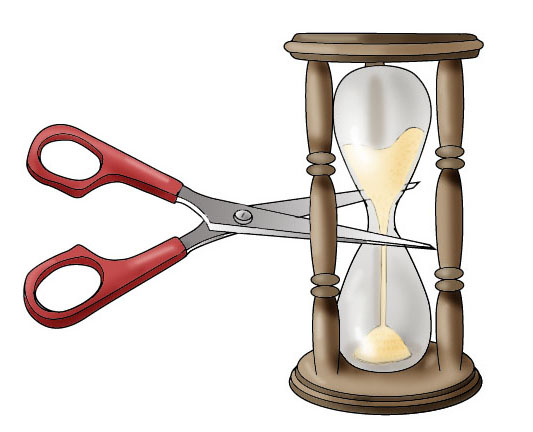 [Speaker Notes: Katie

Most humans live under the guise of “never do today what can be put off until tomorrow.”
Time goals help new and experienced staff be more cognizant of getting projects through the system.
Must create new habits.

Time expands to the work allotted.]
Time Goals Help With Project Management
Time goals help with project management because they break up our steps and processes into bite sized chunks.
Each step has to hit their target for the project to be completed on time.
Effectively managing each project means we should be seeing more completed projects with less chaos.
To make this happen each step needs to hit their time goal target.
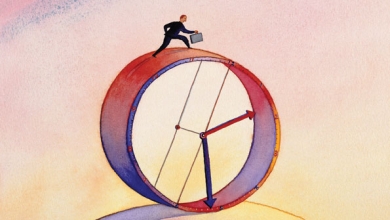 [Speaker Notes: Katie

Also, need to keep one disaster from creating additional ones.]
Individual Project Management Techniques
Quickly respond to external and internal customer phone calls and emails, even if it is to set expectations for a later date.
Start off each day tackling the most complex task or task you are dreading (try doing this before you even open email). You are the most efficient first thing; get that done and watch your productivity that day soar!
Utilize the “3 Minute Rule” to answer emails. When you are checking emails, if you can take care of the question/issue in 3 minutes or less, do it. If not, file it away and schedule a time to come back to it.
[Speaker Notes: Katie]
Questions
Mike Sibley, CPA
Partner
James Moore, CPAs
      www.jmco.com
      mike.sibley@jmco.com
    386.257.4100
      http://www.linkedin.com/in/mikesibleydaytonabeachcpa

Blog: http://www.jmco.com/category/lean-six-sigma/
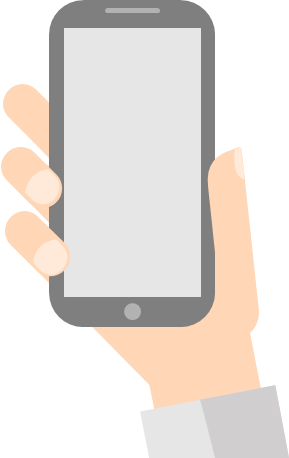 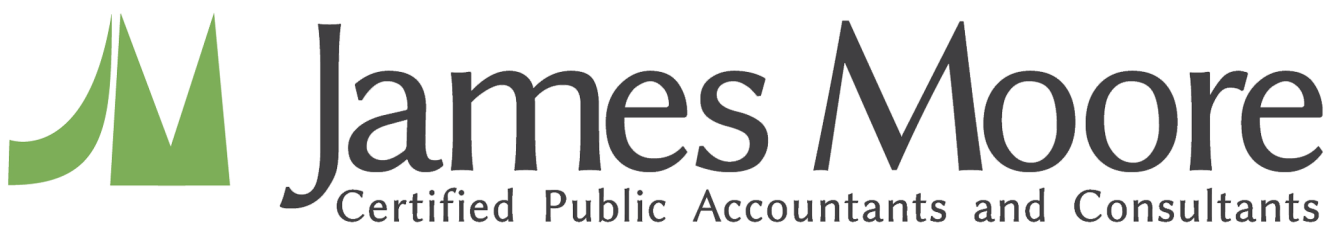 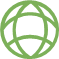 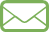 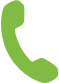 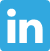